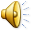 День Матери
Этот праздник -  вечности: из поколения в поколение для каждого человека мама – самый главный человек в жизни. 
воспитатель: Репина И.В.
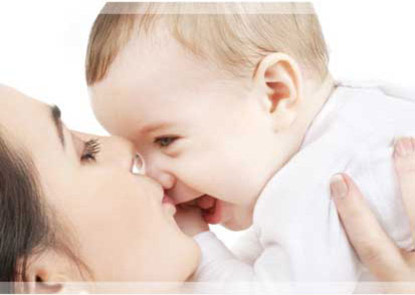 Праздник - День Матери - постепенно приживается в России. Основанный Президентом Российской Федерации  30 января 1998 года, он празднуется в последнее воскресенье ноября.
И хотя этот праздник отмечается всего восьмой год, но во все времена мама была и остается самым главным и близким человеком для каждого из нас.
Официальное объяснение этого праздника таково.
День матери отвечает лучшим традициям отношения россиян к материнству, объединяет все слои российского общества на идеях добра и почитания женщины-Матери. Кроме того, как считают многие, необходимо повышать статус женщины-матери. 
	День матери - праздник сравнительно молодой. 
	Он еще не имеет установившихся традиций, в основном  его отмечает в семейном кругу. Но, надеемся, что со временем значение этого дня возрастет, потому что по смыслу и содержанию это самый святой праздник.
Во многих странах мира отмечают День матери. Например, США, Мальта, Дания, Финляндия, Германия, Италия, Турция, Австралия, Япония, Бельгия, Украина, Эстония празднуют его         	во второе воскресенье мая,  Греция - 9 мая, а Белоруссия - 14 октября.
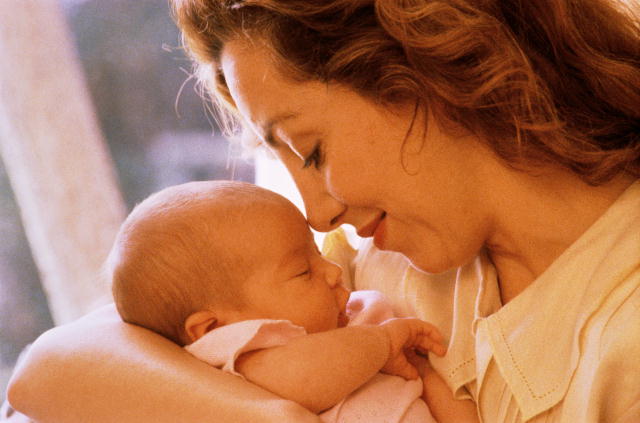 Матерей всегда отличали щедрость души, преданность, самопожертвование, любовь и великое терпение. И сегодня они бережно хранят семейный очаг, учат детей добру, взаимопониманию, нравственности.
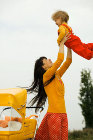 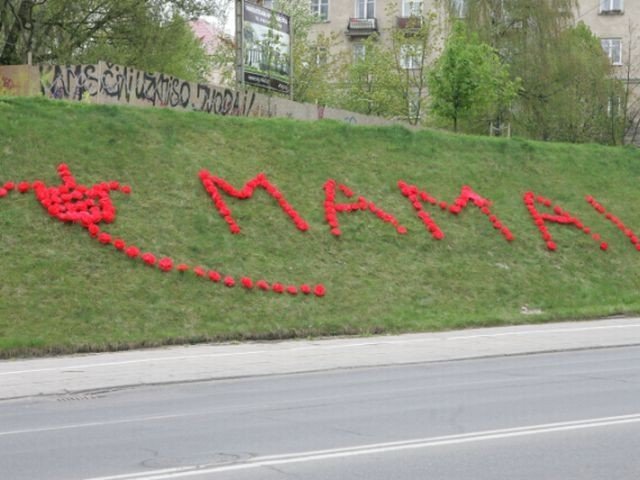 Становясь матерью, женщина открывает в себе лучшие качества: доброту, любовь и заботу.
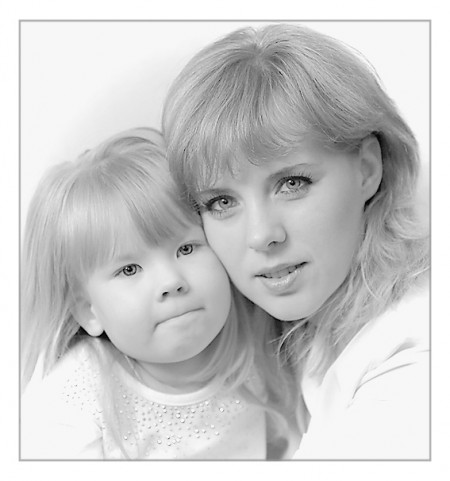 Я – мама. Это много или мало? Я – мама. Это счастье или крест? И невозможно все начать сначала, И я молюсь теперь за то, что есть: За плач ночной, за молоко, пеленки, За первый шаг, за первые слова. За всех детей. За каждого ребенка. Я – мама! И поэтому права. Я – целый мир. Я – жизни возрожденье. И я весь свет хотела бы обнять. Я – мама. Мама! Это наслажденье Никто не в силах у меня отнять
Наши любимые мамочки!!!
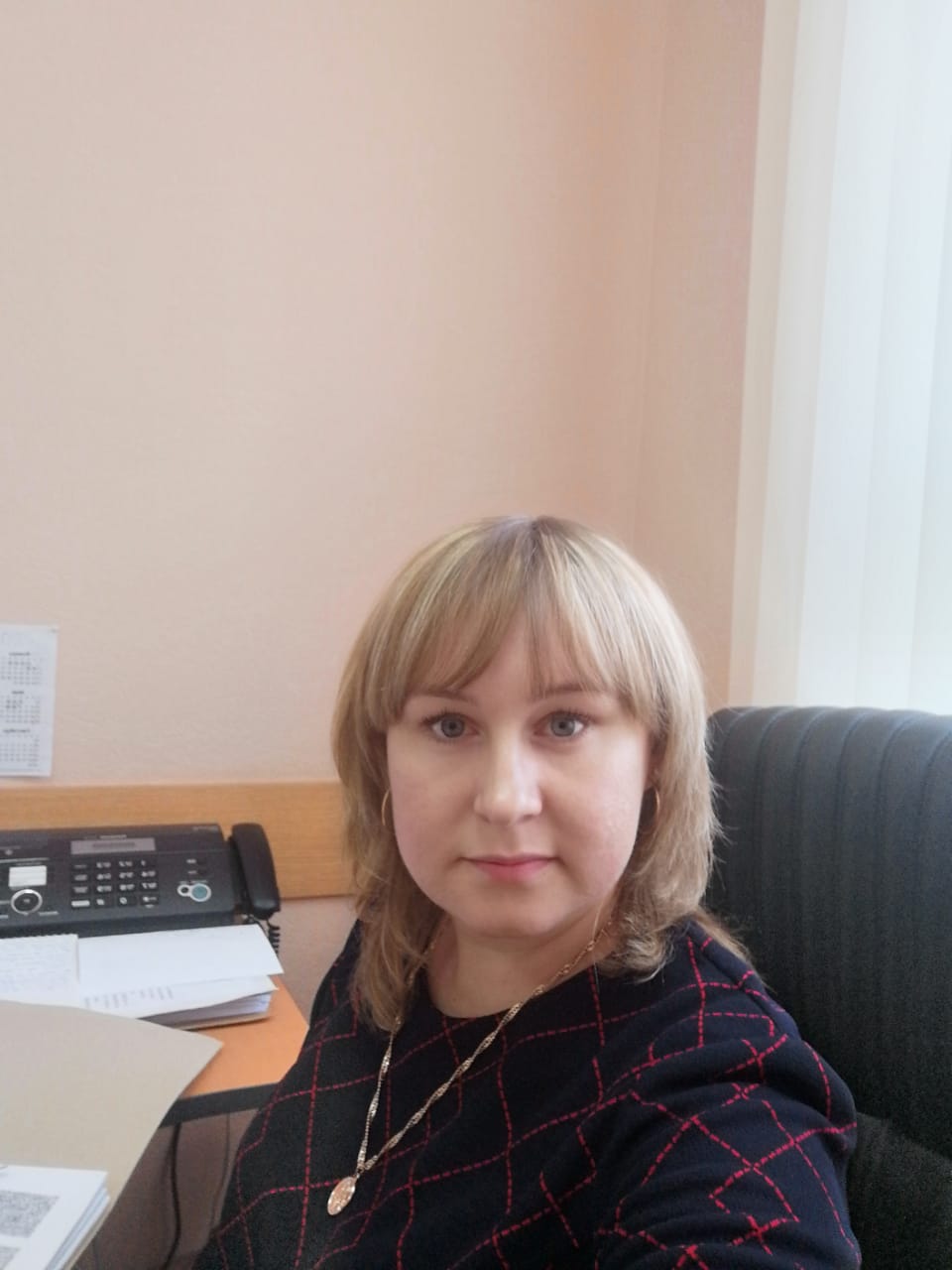 Сколько бы хороших, добрых слов ни было сказано мамам, сколько бы поводов для этого ни придумали, лишними они не будут:
«Спасибо вам!.. И пусть каждой из вас почаще говорят теплые слова ваши любимые дети! Пусть на их лицах светится улыбка и радостные искорки сверкают в глазах, когда вы вместе!»
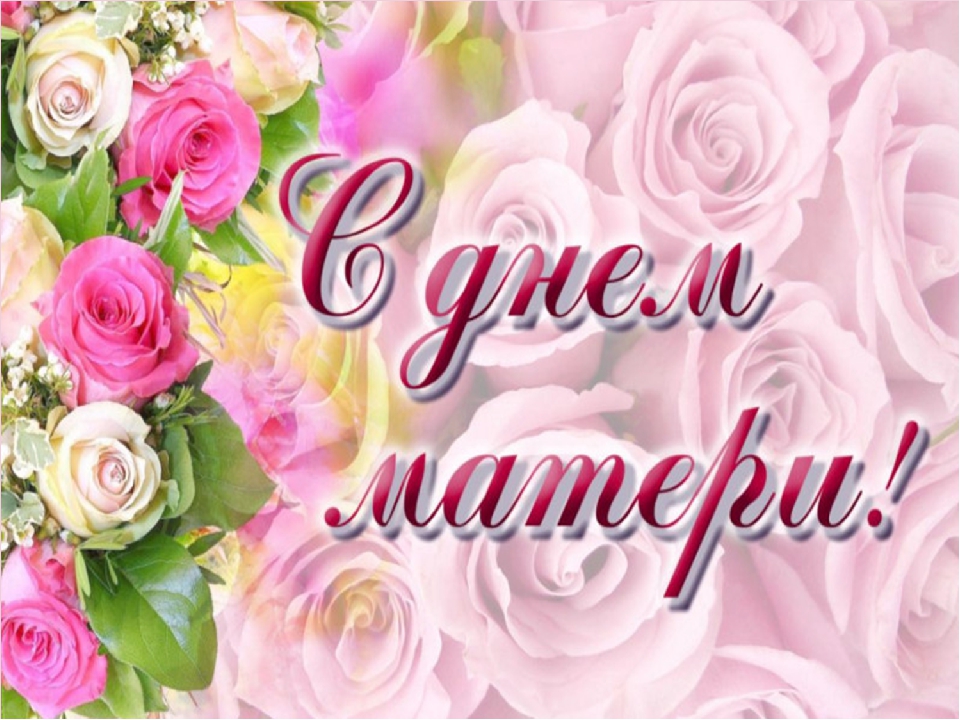